Continuous Improvement Process A Team Workshop Session
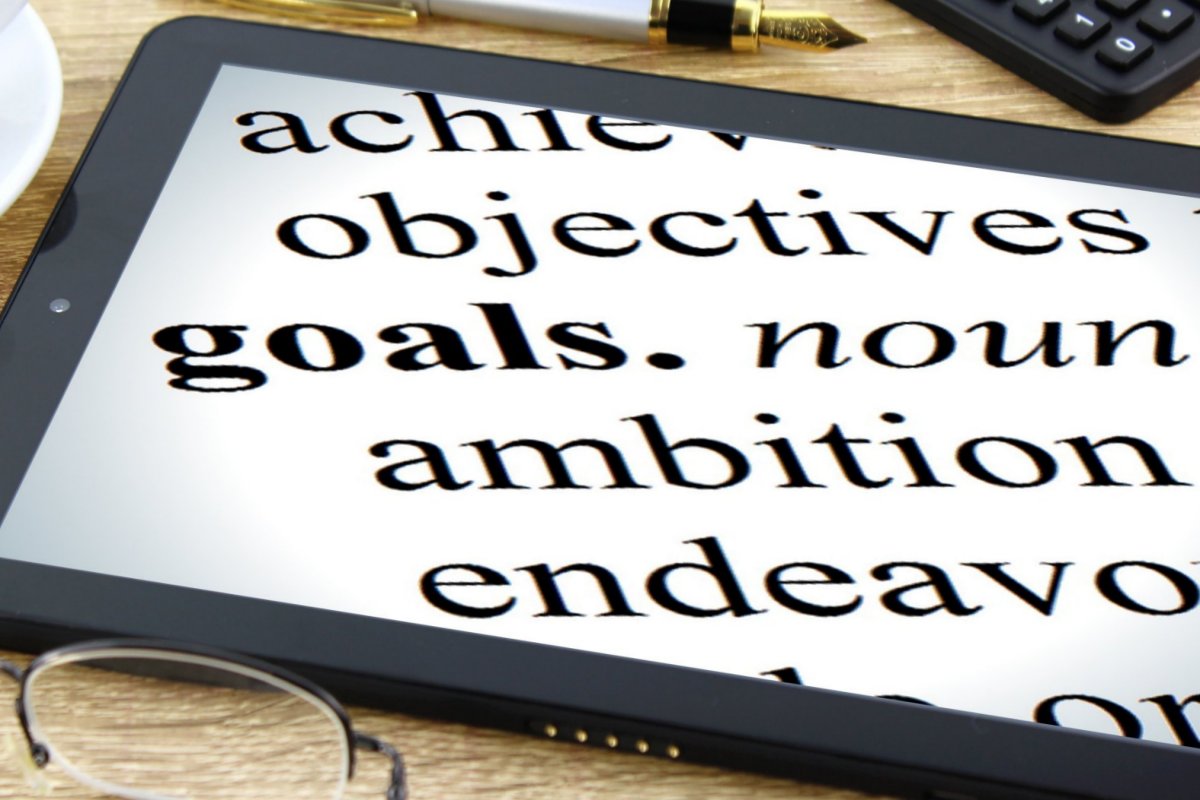 Who is here with us today?
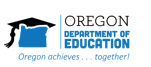 Our Collective Aim
To leverage the continuous improvement process as a powerful mechanism to:

Strengthen district systems 
Meaningfully engage Community Partners
Promote well-rounded learning environments
Elevate equitable learning outcomes
3
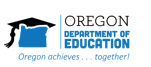 Workshop Objectives
Explore key elements of the continuous improvement process for deeper learning and planning
Begin to connect continuous improvement planning and processes with Student Investment Account applications
Develop a roadmap of next steps
4
General Agenda
Common Background Building
Continuous Improvement Review - Process & Products
Connections with  Federal/State Programs
Federal Programs
ESSA (Accountability) Partnerships
Student Investment Account
Others 
Workshop Time



Closing & Next Steps
5
Continuous Improvement ProcessBest Practices aligned with Requirements
“The CIP”
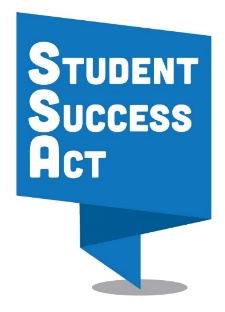 Where are we?
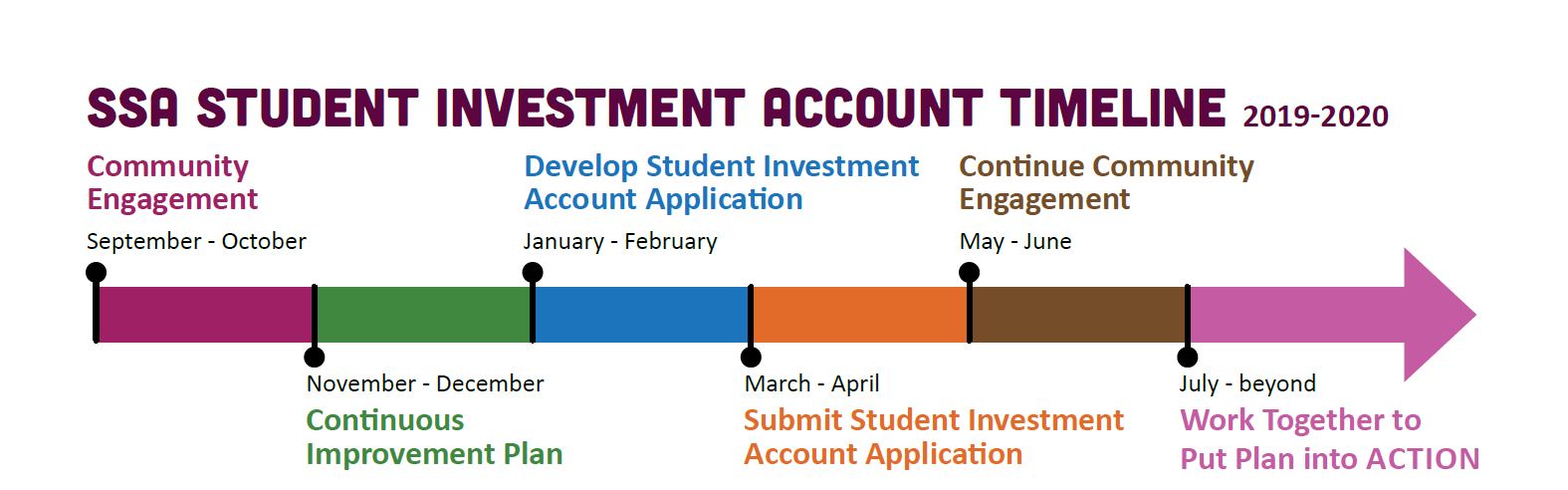 8
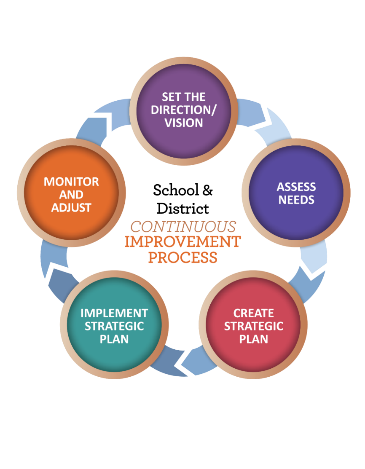 Resources
Needs Assessment Guidance
ORIS Health Assessment Tool
Data Analysis Summary
District Continuous Improvement Plan Template
Tips on writing goals and strategies as theories of action
Routine Guidance
ODE Continuous Improvement Web page
Community Engagement Toolkit
9
Focus for Today Based on Registration
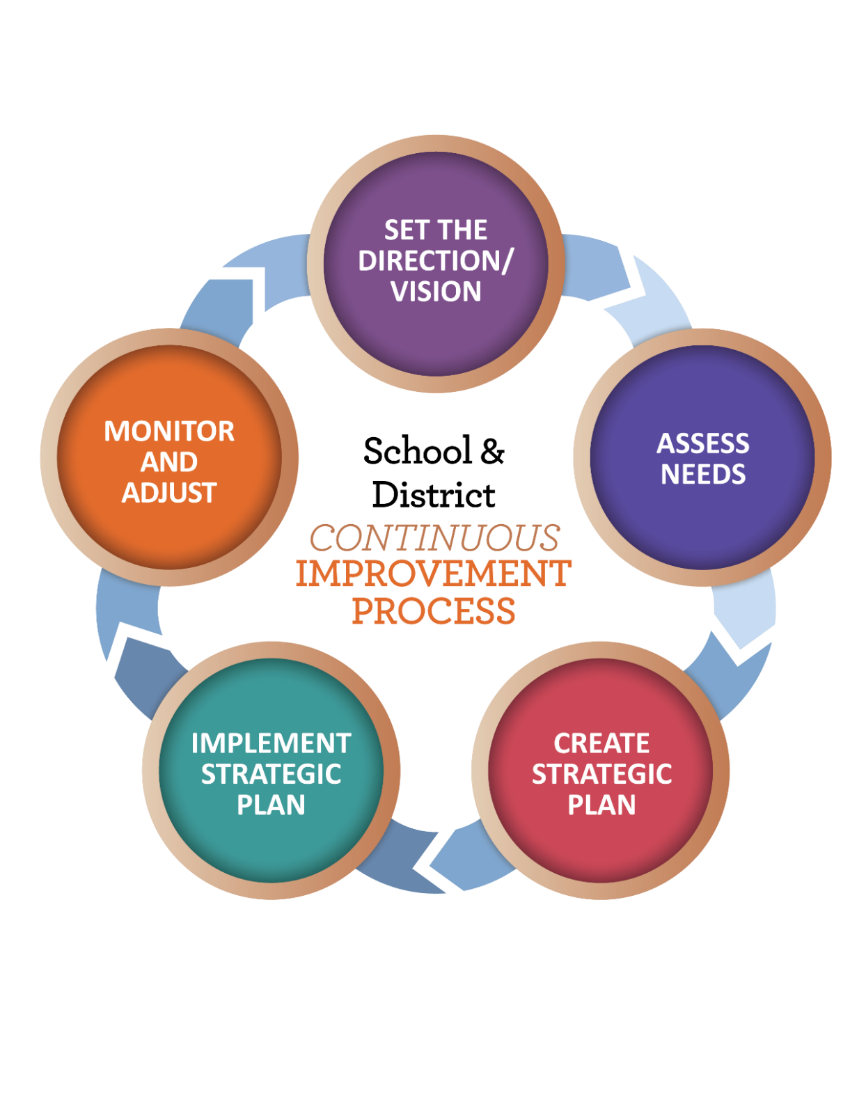 Needs Assessment
Goals and Strategies
Identifying Measures
Establishing Routines
10
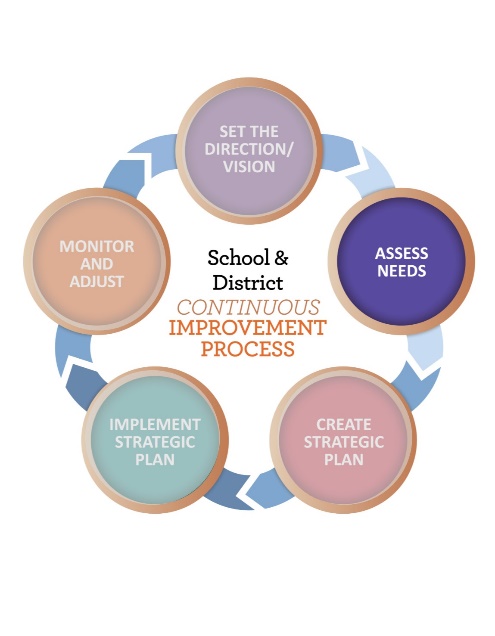 Comprehensive NeedsAssessment
WHAT
A systematic process that assists district and school teams in identifying systemic inequities, strengths and opportunities 
WHY
To select priorities and goals based on needs and strengths 
WHO
All who have a stake in the outcomes for students
HOW
Examination of multiple sources of data
11
Data Sources
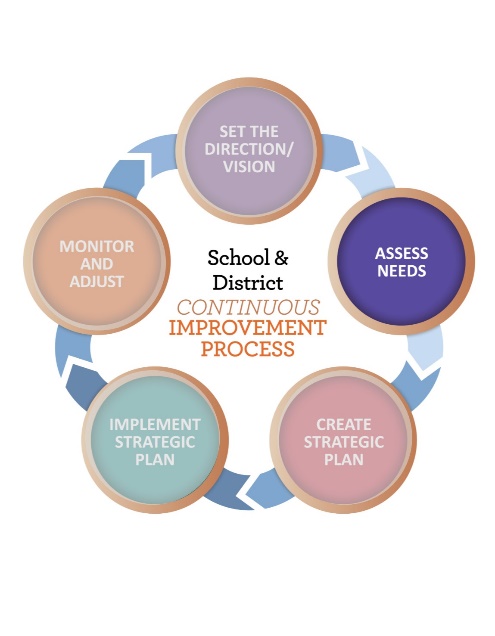 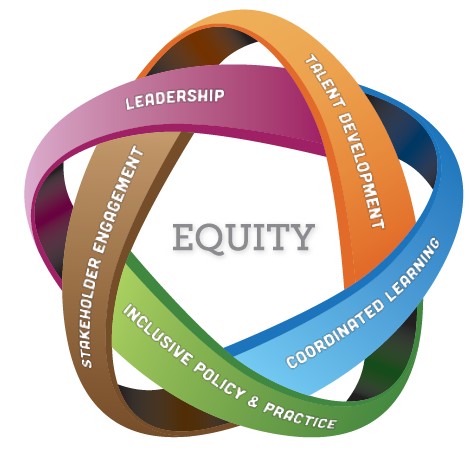 12
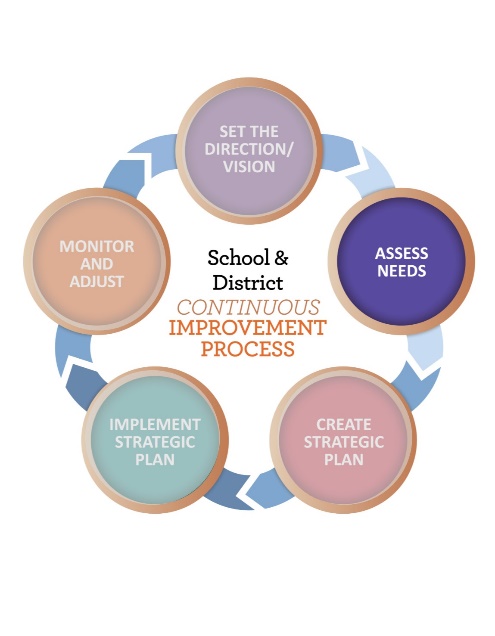 Activity – You choose
Look at the Needs Assessment sample provided.
What data was analyzed? 
Are all three categories represented?
What is the evidence of engagement of staff? Students and families? External community partners?

OR
Get out your own plan. With our discussion in mind:
What data are we collecting across the three categories? Is there any data we are not currently collecting that we might consider adding?
How have we communicated with Community Partners what we learned from our systems health assessment? How have we solicited feedback?
Is our list of Community Partners complete? Is there anyone else we should bring into the conversation?
13
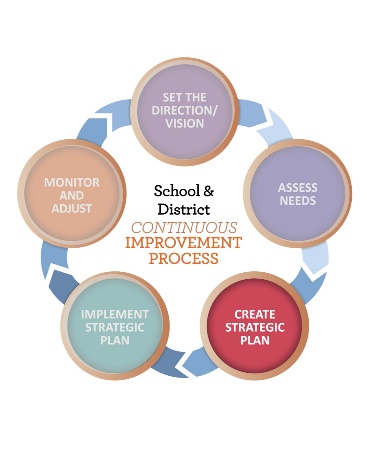 Goals and Strategies
Tips for Writing Goals: 
Goals should be ambitious (rigorous) and aspirational (may take several years). For an SEA, LEA, or school, the goals are student focused and apply to all students.  

Example Goal with Metric
14
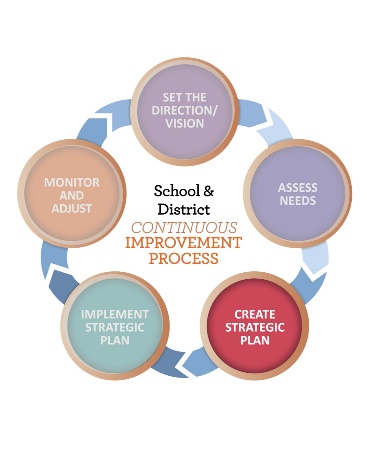 Goals and Strategies
About Strategies:
Strategies describe the work the organization will undertake in pursuit of its goals 
A strategy may take one or two or more years to implement
Strategies are powerful, high leverage work that build capacity and changes practice, behavior, and belief so students are more successful
One bold strategy can have more impact than a litany of poorly implemented strategies.
Writing a strategy as a theory of action: - Redding & Layland, 2015
If we (the work we will do)
then (direct short term impact – what change adults will make)
and (the longer term impact - for students)
The “If” part of the statement describes or is aligned to the evidence-based practice that will be implemented (for example, practices found in the ORIS Domains).
15
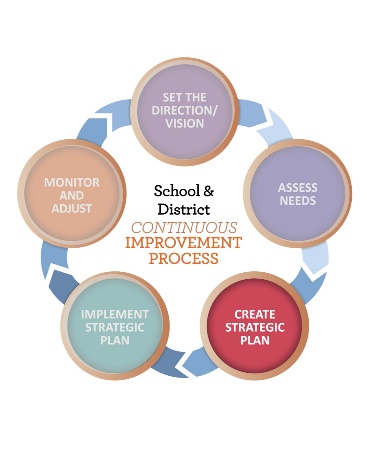 Strategy as a Theory of Action
The practice we want to implement to address need(s)
If we… 		
then… 	 		
and …
Evidence-Based Practice
The immediate impact on adult practice
The long-term impact on student learning or behavior
Measurable
16
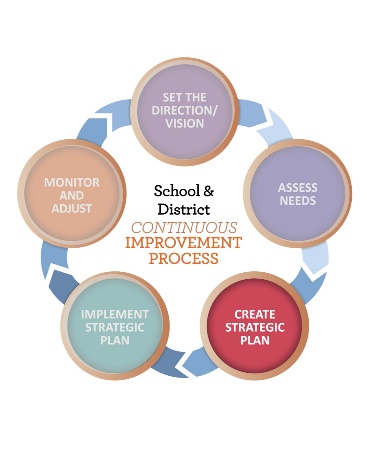 Practice with Strategies
Read and critique each theory of action (TOA). How can the TOA be clarified or improved?  Then, rewrite the statement so it is a stronger theory of action.
17
Practice with Strategies
18
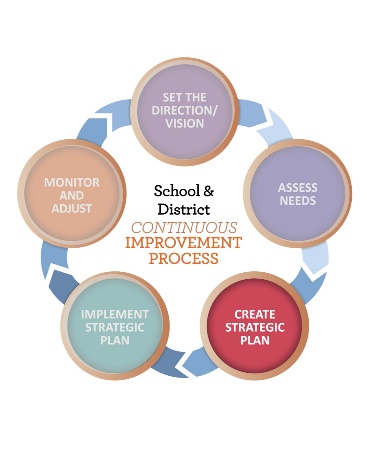 Activity – You choose
Look at the Goals and Strategies sample provided.
How many metrics will be used for the stated goal?
What evidence-based practice(s) are highlighted in the strategy?
What adult actions in the Theory of Action will impact improved student outcomes?
OR
Get out your own plan. With our discussion in mind:
Does your TOA include adult actions (THEN) and student outcomes (AND)?
Can your goal be written for all students and have differentiated metrics for student groups or grade-bands?
How many discrete strategies are needed to address the goal?
19
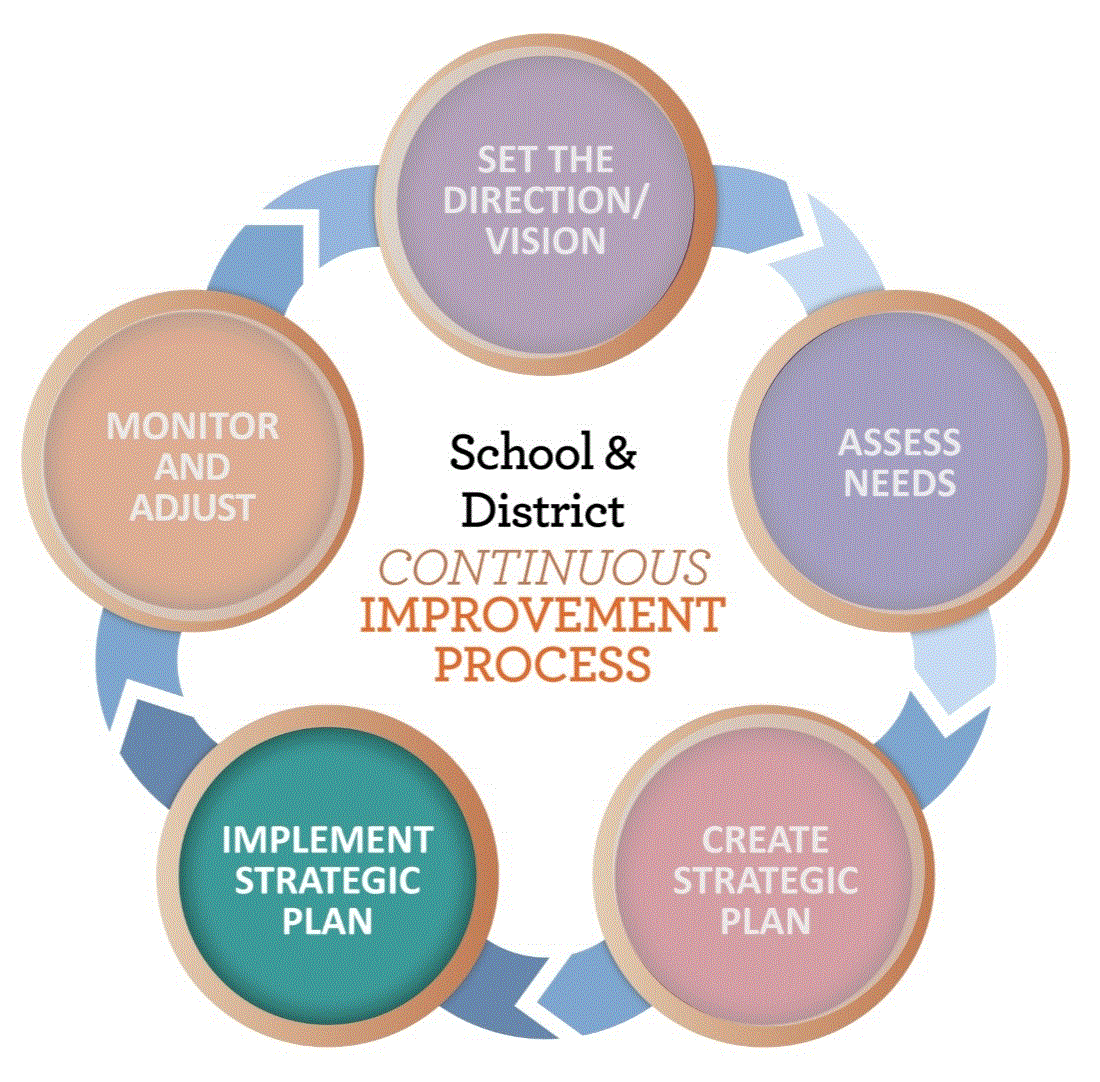 Using Measures of Evidence to Monitor Progress
Lagging Indicators
Diagnose a trend once it has already begun
Focus on the outcome of instruction that has already occurred
Don’t tell us what is happening now

Leading Indicators 
Frequent and formative
Predictive in nature
Can provide an early warning
20
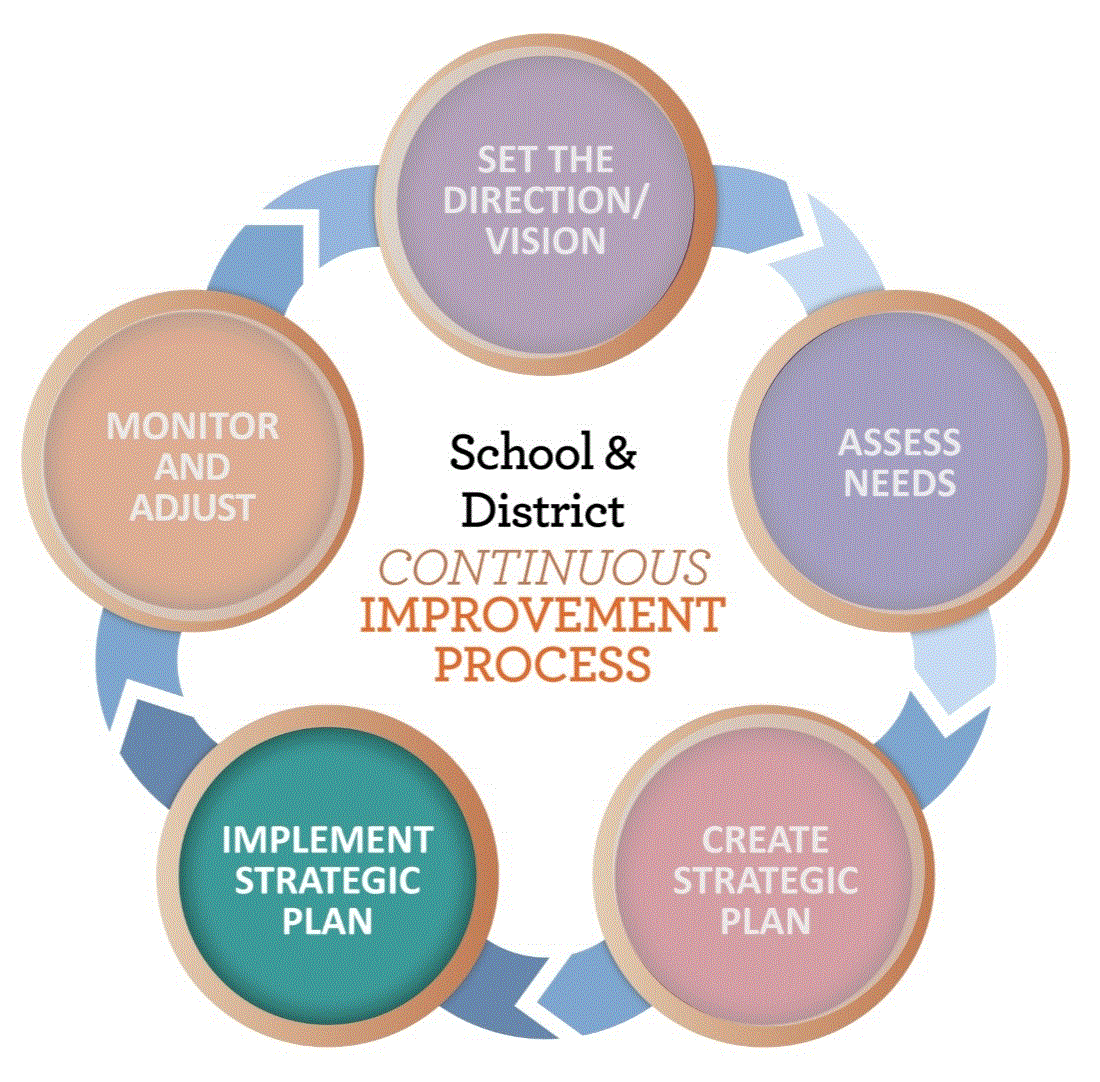 Using Measures of Evidence to Monitor Progress
When monitoring implementation of an initiative, educators most often rely on Student Outcomes—Quantitative Data such as student growth 
It is important to examine evidence of Adult Actions—Qualitative Data that gauges changes in adult behaviors that reflects implementation of a goal
The question to answer here is:
	Are we doing what we agreed we would do?
21
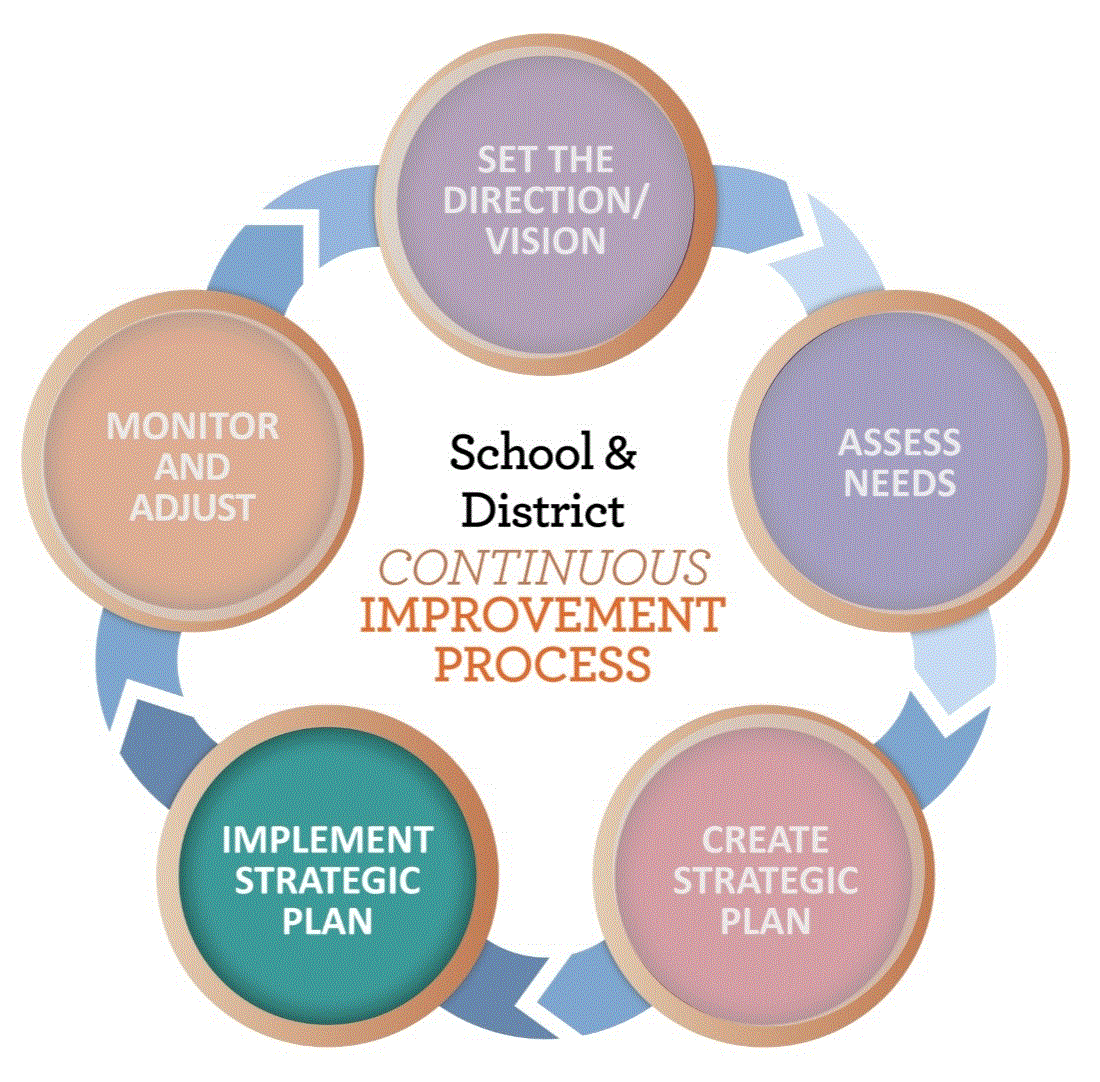 Using Measures of Evidence to Monitor Progress
Examples of measures of adult actions:

Collecting data on the timeliness and participation of professional learning
Analyzing PLC minutes to see if new strategies or approaches are part of the planning process
Observing educators to see if implementation is occurring and supporting those having difficulty
22
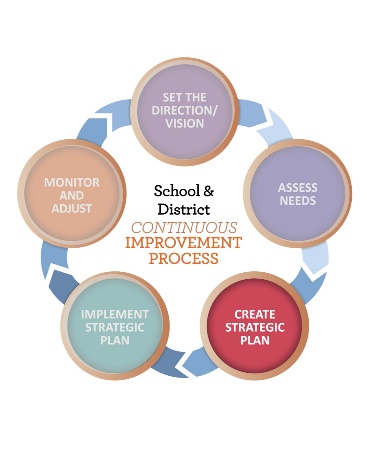 Practice with Measures
Read each theory of action. Create the questions to ask. What is the desired impact on adult practice? Then, identify possible measures to get evidence to answer the questions.
23
Practice with Measures
24
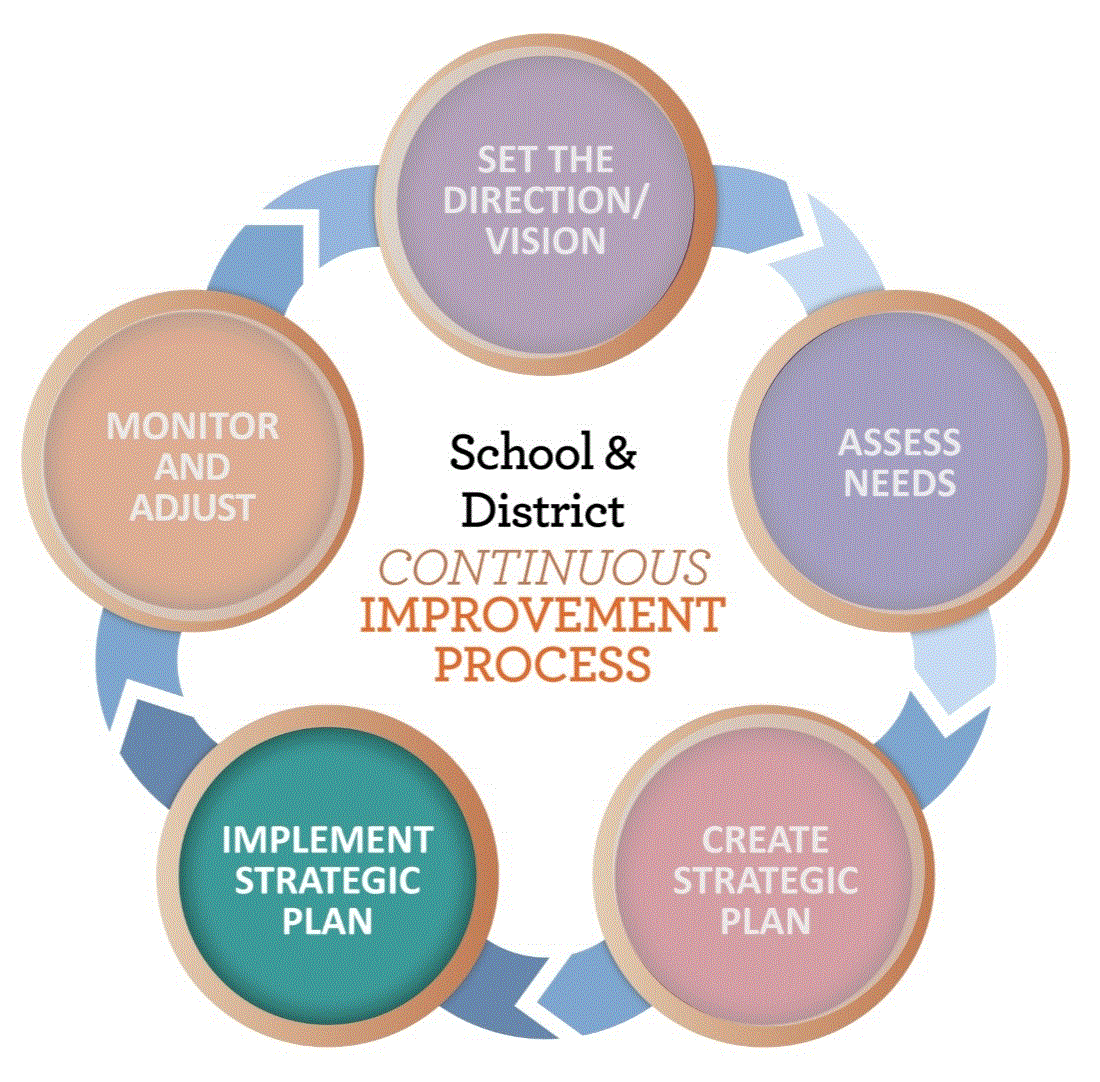 Activity – You choose
Look at the Measures sample provided or get our your own plan. With our discussion in mind:

What adult actions are in place that can effectively gauge implementation of the strategy?
Are these metrics appropriate to support implementation?
25
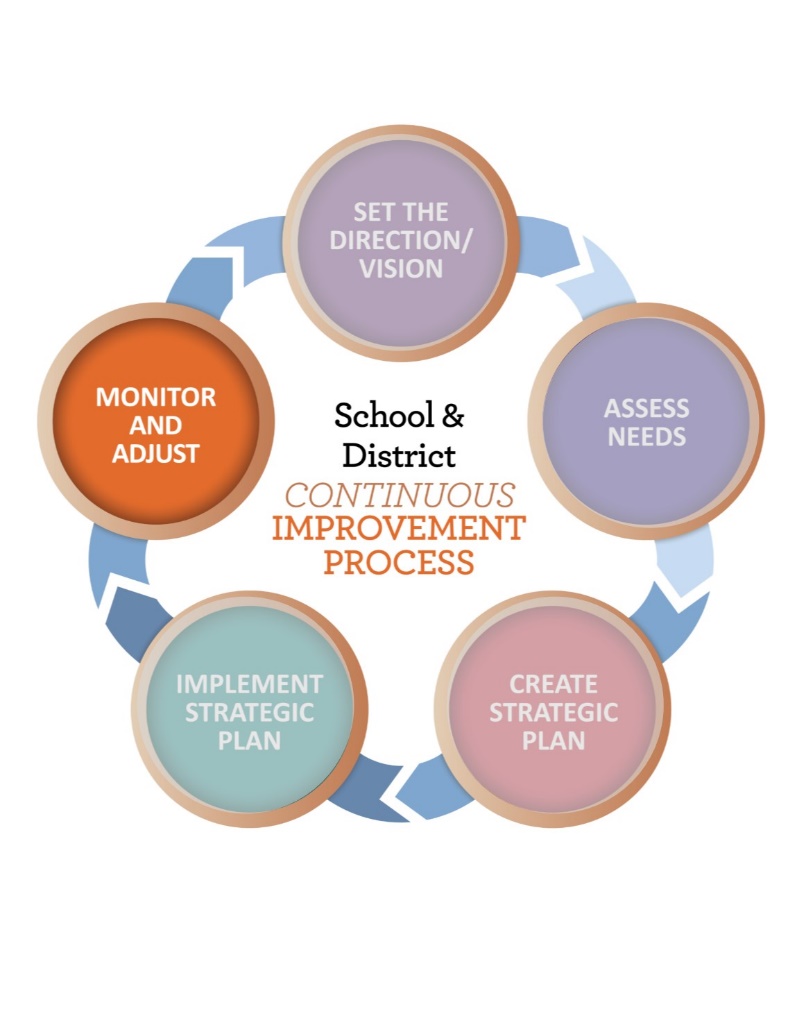 Routines
Who?
District and school teams

What?
The collection & evaluation of formative data which is summarized, analyzed and used to determine plan progress and next steps
Serves as the basis of communications & feedback loops

When & Where?
Quarterly (at least) ½ a day typically
This doesn’t preclude the amount of time we meet in between the routine as we “work” over the course of the year

Why?
To develop a shared understanding of progress	
To flesh out our work plans and work loads, know when to stay the course and when to adjust 

What next?
Resources, next steps or course corrections are made & recorded
Information is used to define/refine goals and strategic plans
26
Routines inform Feedback Loops
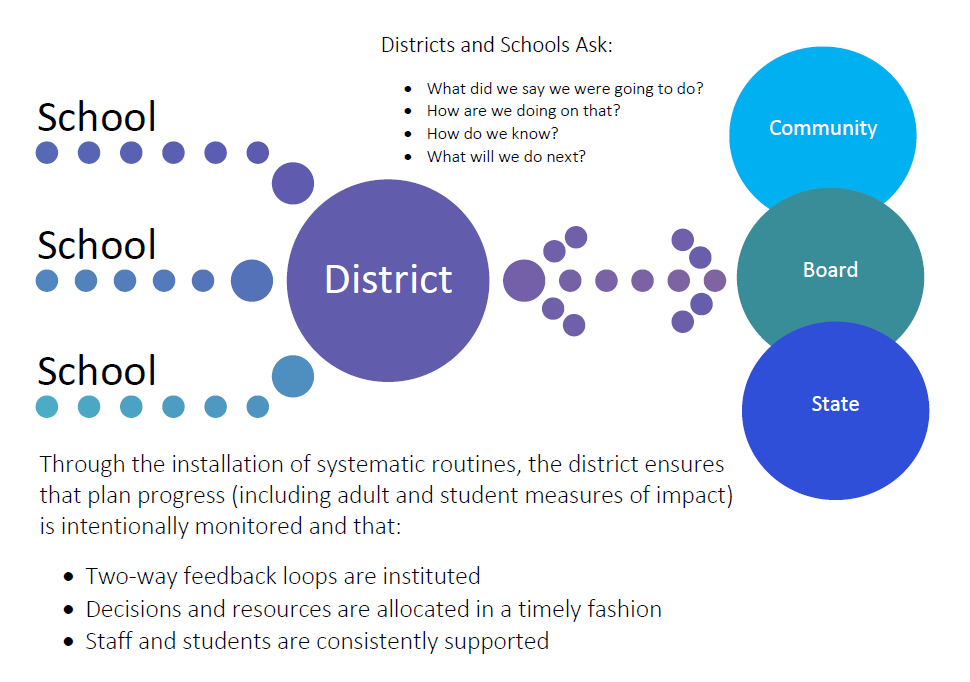 27
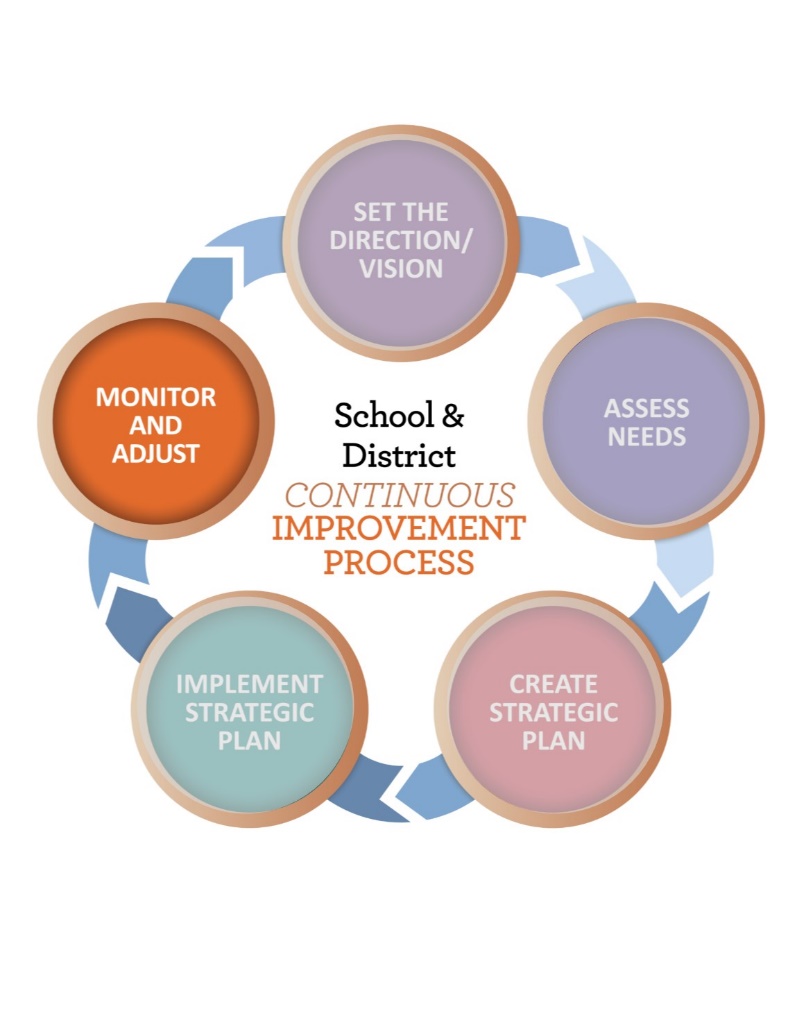 Effective Routines
Have a common purpose

 Get the right people at the table

 Are driven by a shared view of performance and progress

 Result in identifying and solving problems

 Encourage learning and collaboration

 Rely on committing to clear next steps

 Know the purpose of your routine support or accountability?
28
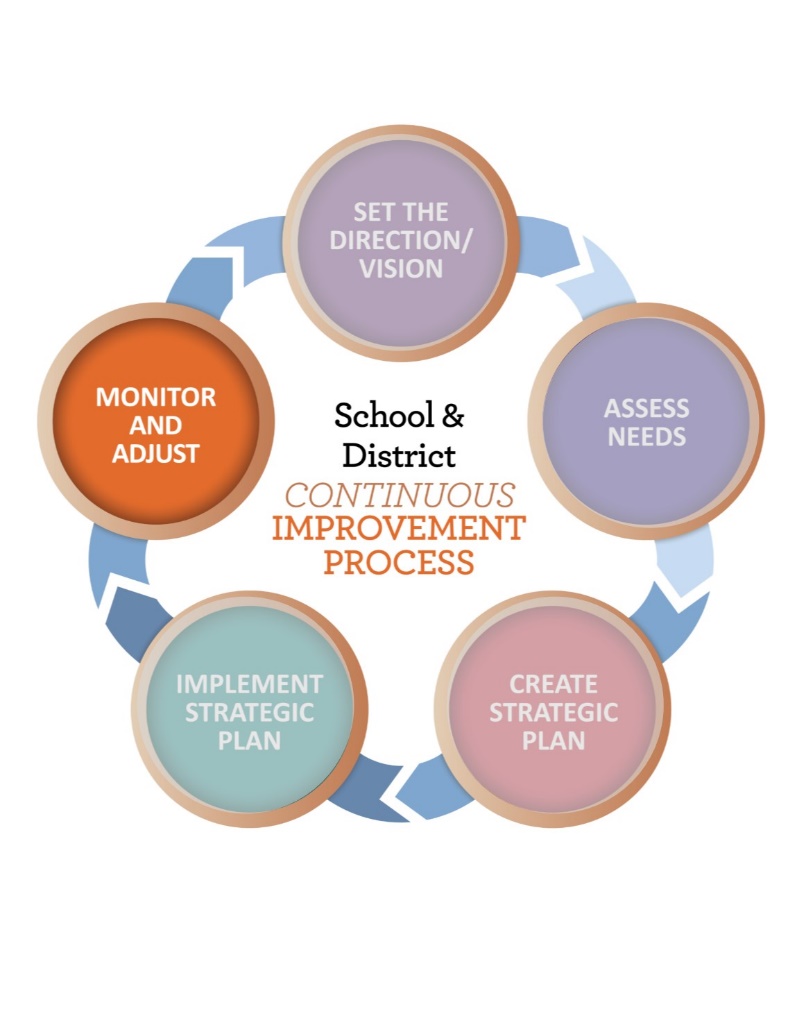 Preparing for Routines
29
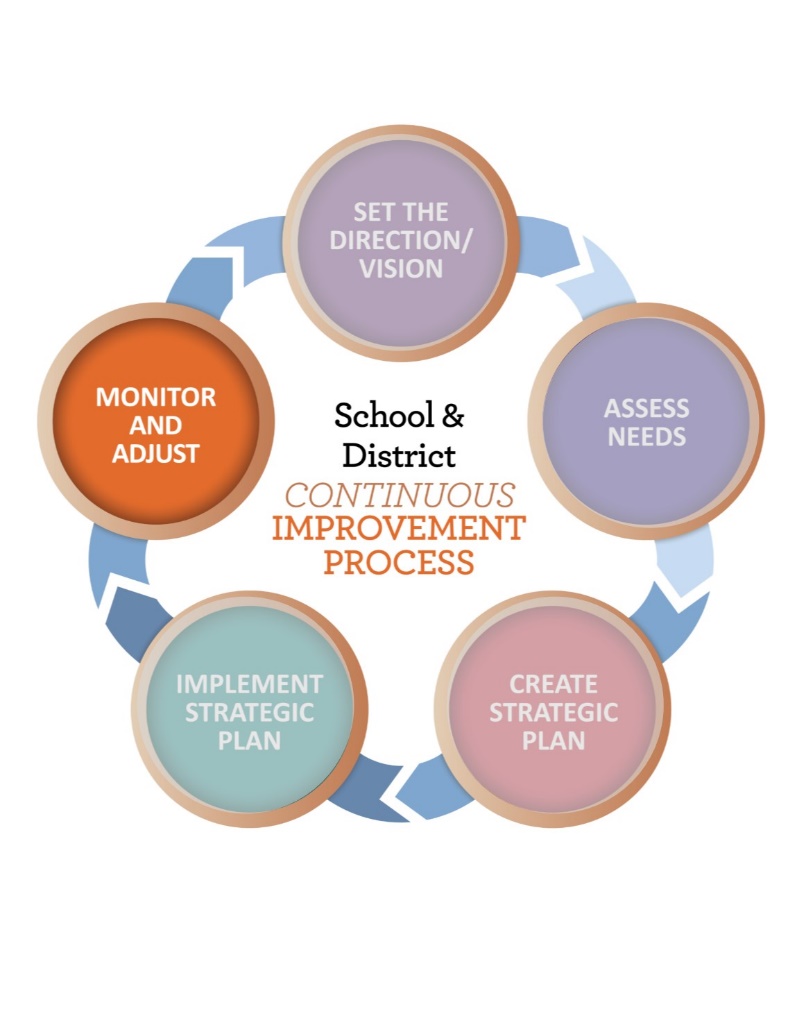 Activity – Getting Reading for RoutinesPartner or Team up & Jigsaw
What are the characteristics of a strong routine? (p. 4 – Appx 1)

What is the routine purpose? (p. 5)

How does a district or school team define the goals/strategies for focus? (p. 6 – Appx 3)

Who should be involved in the routine? (p. 7 – Appx 2)

How does a team measure progress, make decisions and solve problems? (pp 9-11 – Appx 4, 5 and 6) 

What preparation is needed to run the first routine?  (pp 12-14 – Appx 3)
30
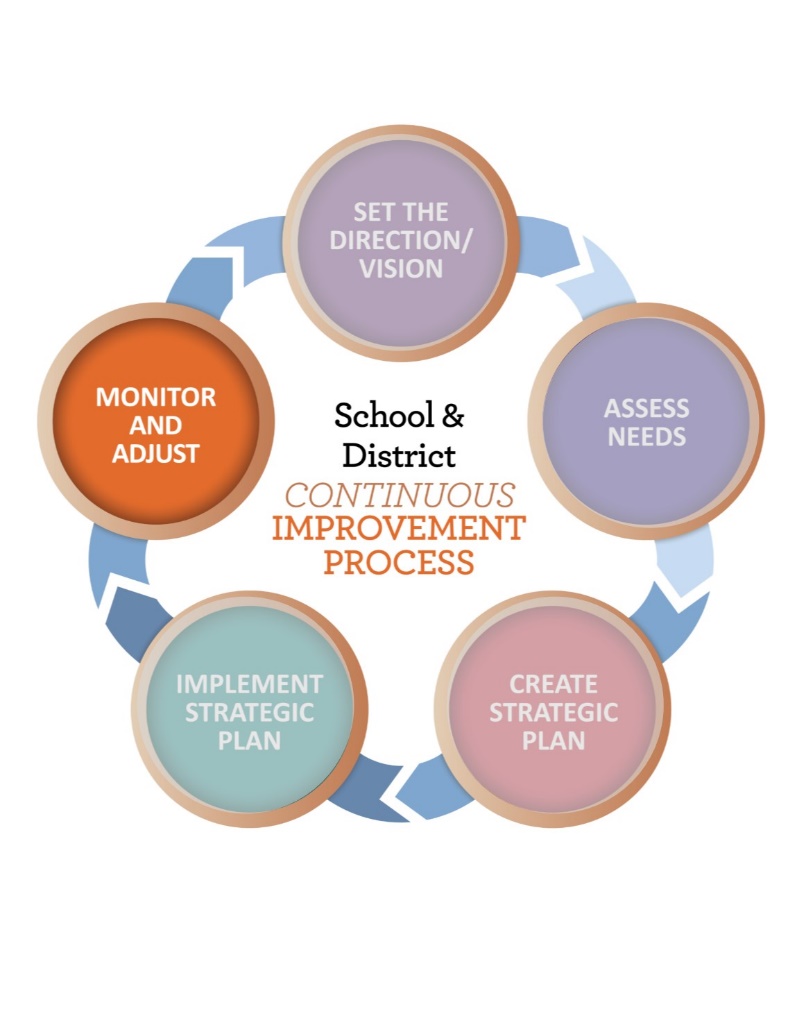 ESSA Partner DistrictsDistricts with CSI and TSI schools
Installation of routines are best practice and also required

ODE will ask you to share back with us (and your community) information about:
How your routine went
What measures you examined
What progress is being made toward your strategies and goals and how your plan is evolving based on this examination
There is likely going to be a survey to share this information. 
 
More to come – First Routines Winter 2020
31
“The CIP”
The CIP (Improvement Plan and Supplemental questions) are uploaded HERE:

ODE – Schools & Districts – Continuous Improvement Process & Planning – “Click here to access the CIP Submission Form”
Creating Your Roadmap
What are your next steps?
What do we need to know to better support you?
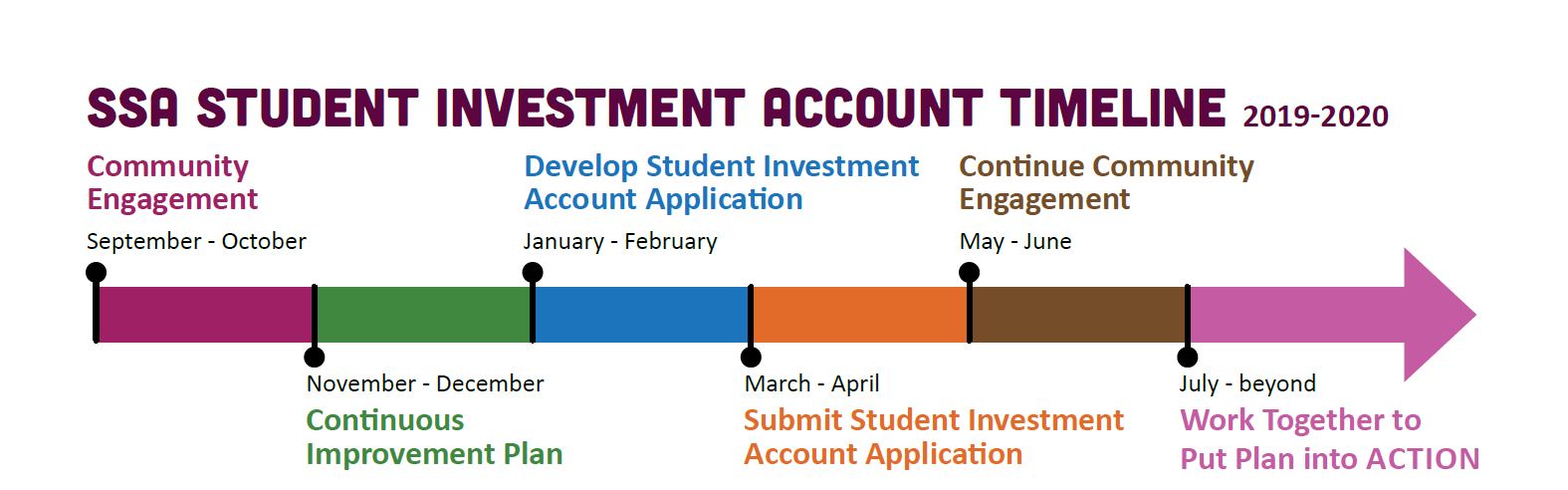 Questions can be emailed to the District and School Effectiveness TeamThank you!